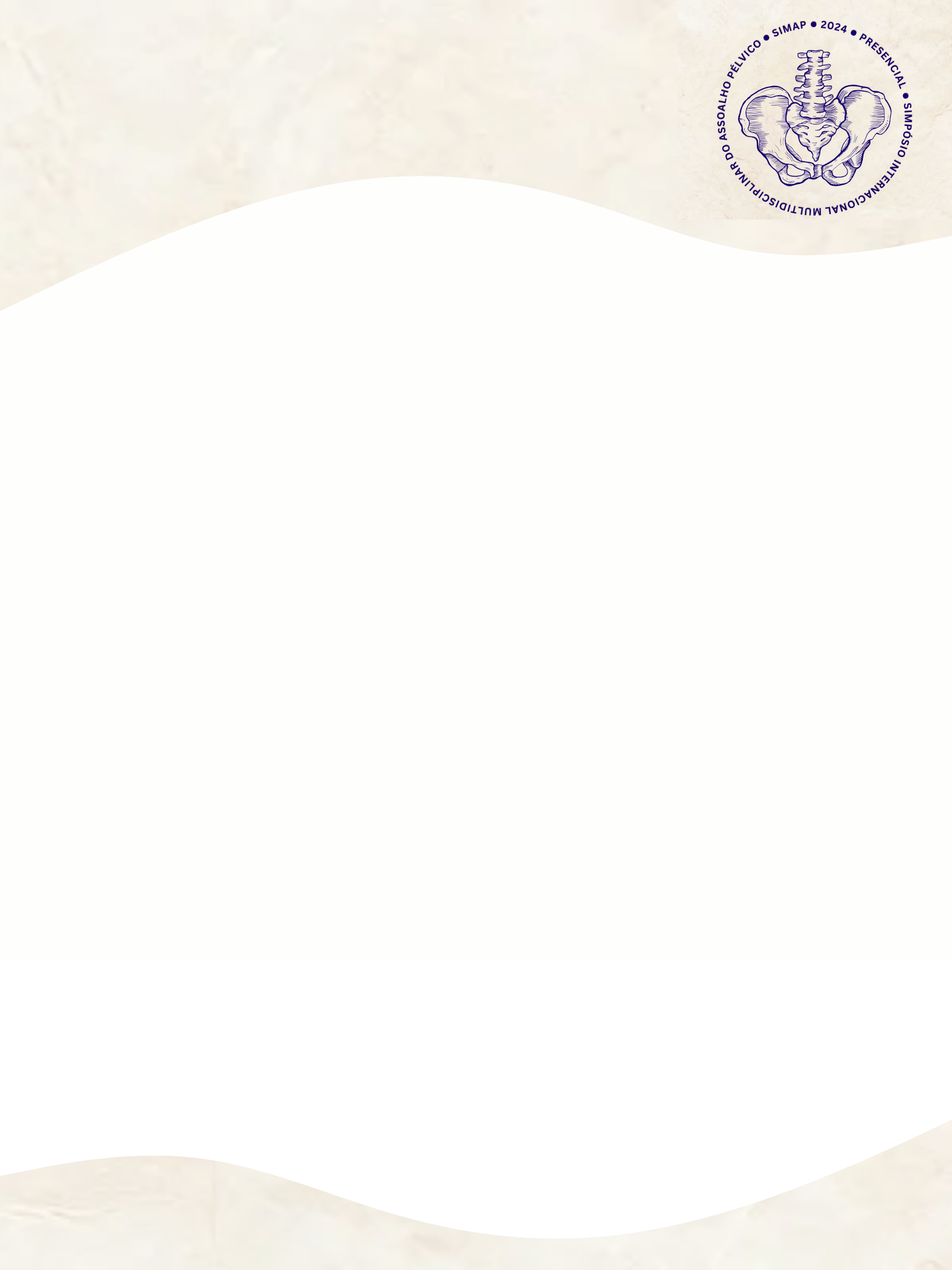 TÍTULO
Nome do autor principal e coautores; 
indicar a filiação de cada autor com número sobrescrito; 
email do autor  correspondente
INTRODUÇÃO E OBJETIVO(S)

Fonte: Times New Roman em tamanho que permita a leitura a 1 metro de distância (mínimo 30).  ATENÇÃO: esse modelo não deve ser usado para os TCCs da pós graduação nas disfunções do assoalho pélvico. O modelo para TCC está no regulamento da disciplina















MATERIAIS E MÉTODOS
RESULTADOS (desfechos primários)



















CONCLUSÃO








REFERÊNCIAS BIBLOGRÁFICAS 
(limitada a 3)



FINANCIAMENTO E AGRADECIMENTOS